PROGRESSIVE TURN INDICATORANIMATIONS
PROGRESIVE TURN INDICATOR
IMPACT OF TIMING PARAMETERS ON PROGRESSIVE TI ACTIVATION
Proposal from French-German administrations
Proposal from French industries







Lit ON appearance to fit with regulation minimum intensity.
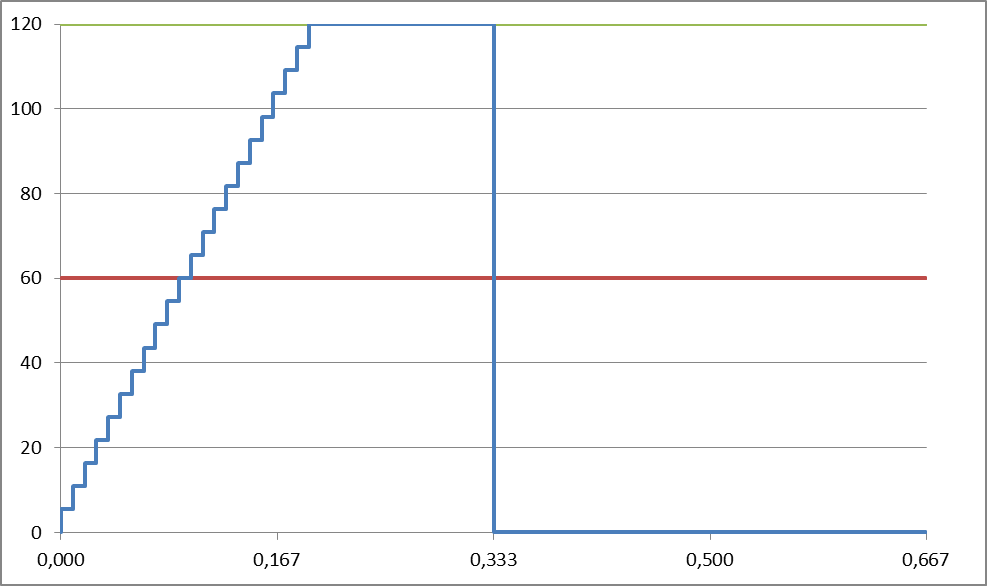 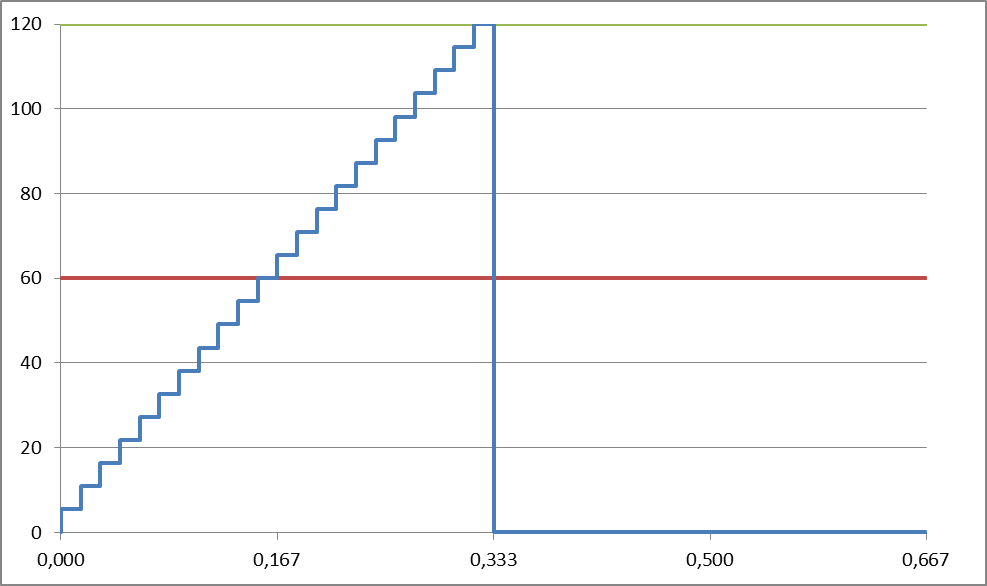 200ms
200ms
160ms
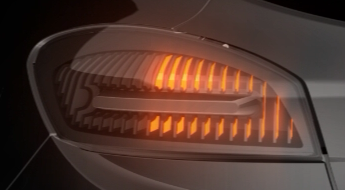 PROGRESSIVE TURN INDICATOR
IMPACT OF TIMING PARAMETERS ON PROGRESSIVE TI ACTIVATION
Proposal from French and German administrations
Proposal from French industries
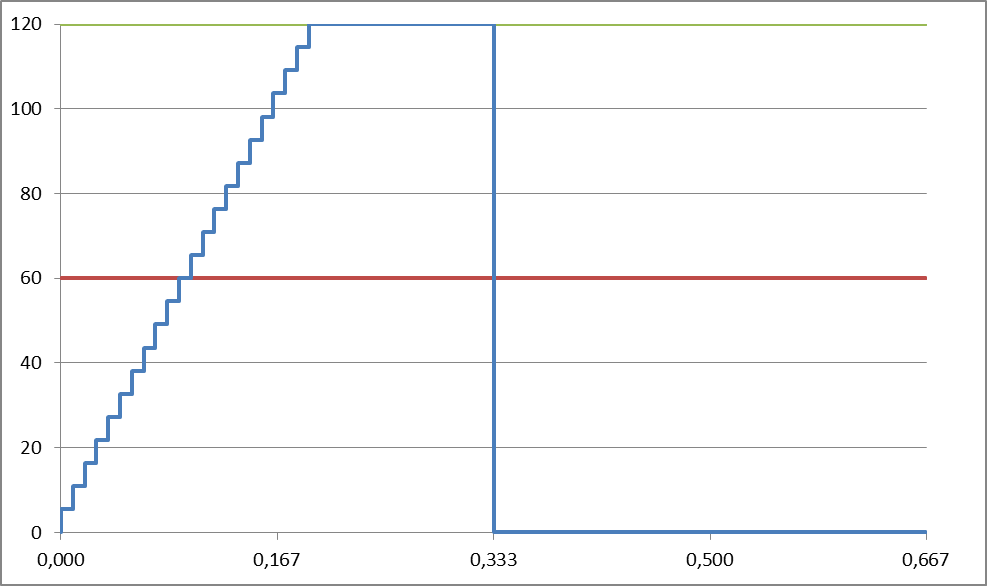 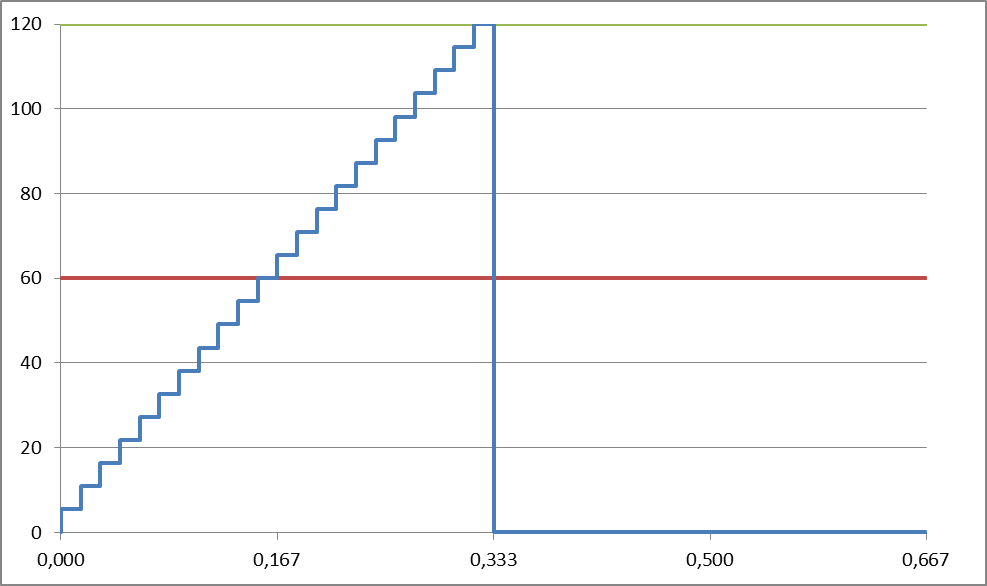 200ms
160ms
200ms